Considering an Afrocentric Approach
Black Families and Mindfulness
Note: This presentation uses both Black and African American
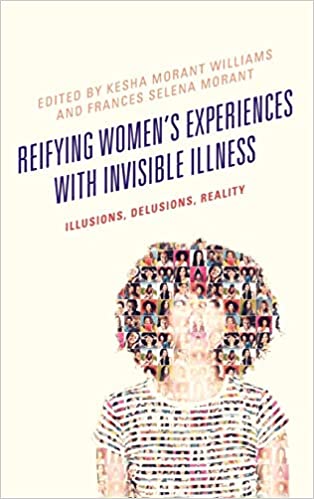 “Science gives us a way of thinking about disease, but the arts and humanities provide insight, context, and understanding of what it means to be ill. Diseases are black and white, described by facts, figures, categories, and concepts, but illness is coloured, nuanced by context, and shaped by individual circumstances” 
Fergus Shanahan
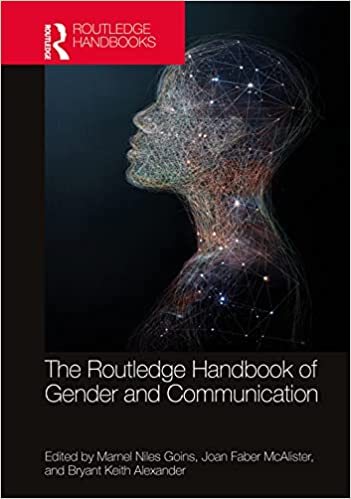 Defining Moments
Social Location
Ideology
Center
Ideologies
Do the best you can until you know better. Then when you know better, do better.  Maya Angelou
Women in family settings
Experience more non-life-threatening stress related illnesses than men
Workplace responsibilities bulk of at home and/or family responsibilities 
Gender expectations impact women of various relationship statuses
Black/African American families
African Americans experience high levels of: 
Chronic Psychological Stress
Co-occurring Stress
Can lead to a higher burden of chronic disease and poor health outcomes  
 African American Women 
Types of social support varied in family settings 
Majority of support comes from African American women 
Health Decision makers
Strong Black Woman Troupe 
Lead to preventable stress related illness
WHEN WE TAKE CARE OF BLACK WOMEN, WE TAKE CARE OF BLACK FAMILIES
What is Your Center?
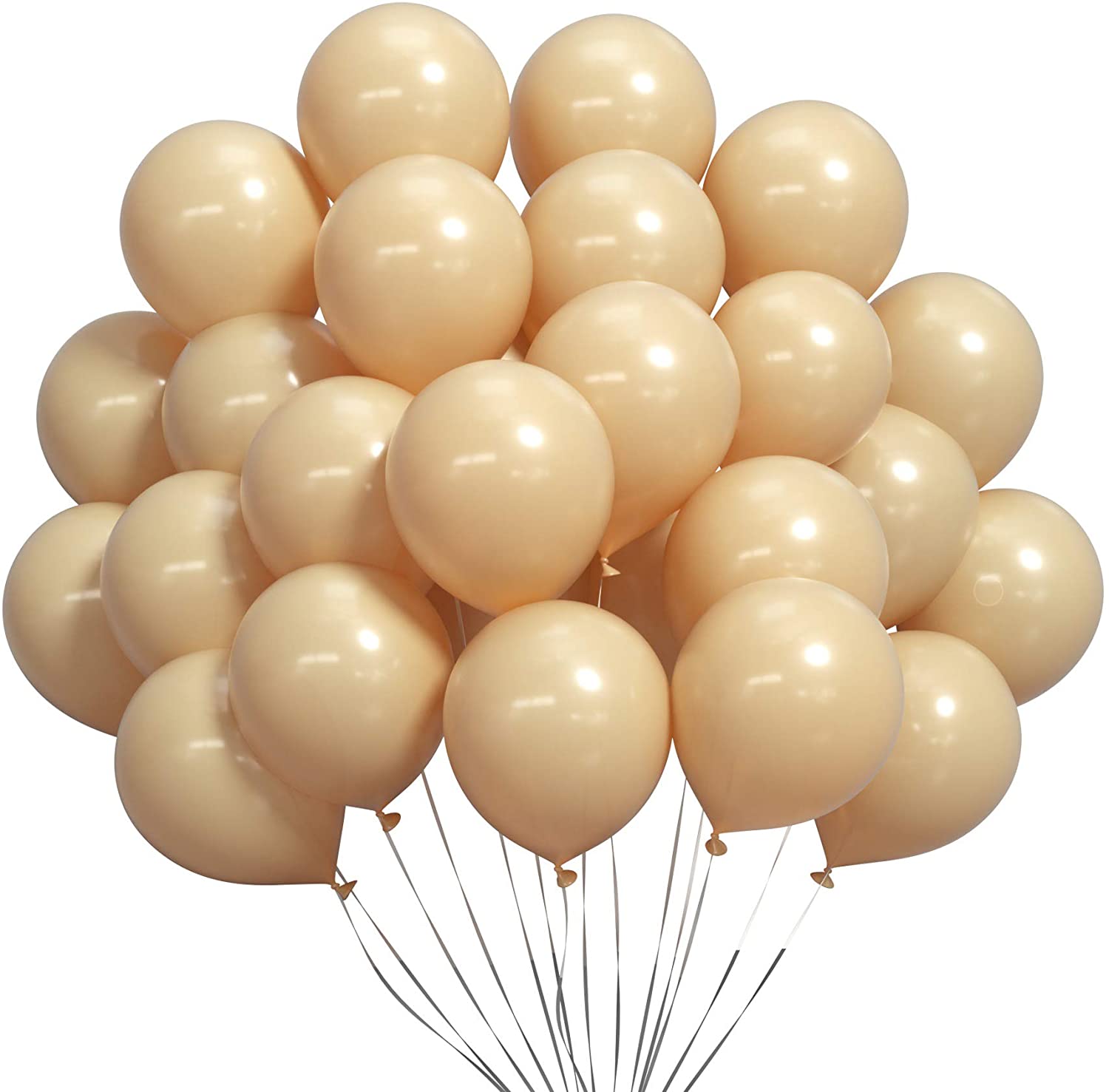 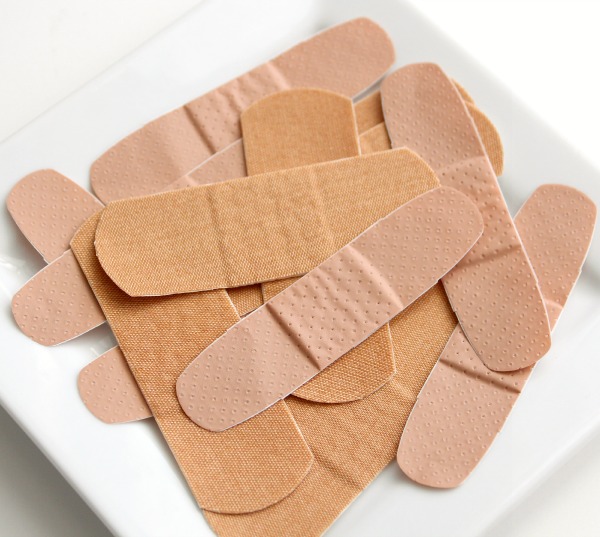 What is your center?
Example #1
Worldview and Mindfulness
Mindfulness is a Functional Process
Self regulation of attention
Observe, describe, act with awareness and accept without judgment
Mindfulness and African Americans
Barriers
Religiosity
Lack of awareness / openness (perception)
General Preference
Addressing Barriers
Cultural Communication
Complementary Approach
Culturally connected practice 
Deep structure
Ntu approach to health and healingafro[i]centric framework
Driven by six characteristics
Spiritually Oriented
Family Focused
Culturally Competent 
Competency Based
Holistic/Systemic
Values Driven
NTU provides an Africentric understanding of the world
Helps families by using ancient Eastern principles of healing
Harmony, Balance, Interconnectedness, Authenticity
Links deep structure and mindfulness
Sociocultural, Historical, Environmental, Psychological
NTU Bantu Central African Concept that refers to Essence.
Ntu Characteristics
COMPETENCY BASED
ASSETS RATHER THAN DEFICITS
FOCUSED ENERGY
HOLISTIC/SYSTEMIC
MIND, BODY, SPIRIT ARE CONNECTED
VALUES DRIVEN 
CREATES PURPOSE
AFFIRMING ENCOURAGING
SPIRITUALLY ORIENTED
IMPACTS INDIVIDUALS AND FAMILIES
SIGNIFICANT MOTIVATOR 
FAMILY FOCUSED
INTERCONNECTION
COLLECTIVIST ORIENTATION 
CULTURALLY COMPETENT
AWARENESS OF SELF AND OTHERS 
REDUCES HIERARCHY
Black Women and Family
COMPETENCY BASED
Reorganize family roles
Focus on strengths (task assignments)
HOLISTIC/SYSTEMIC
Intrapersonally
Interpersonally
Collective Approach
VALUES DRIVEN 
Family’s pluralistic needs
SPIRITUALLY ORIENTED
Linked to health seeking behaviors
Twice as likely to use conventional and complementary medicine
FAMILY FOCUSED
Challenges / Hierarchical Frames
Flexibility in Role Expectations 
CULTURALLY COMPETENT
More balance, less stress, better health
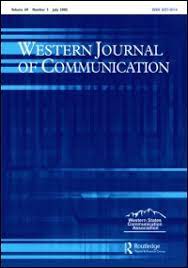 Lecture shaped by this  Article and Sources
References